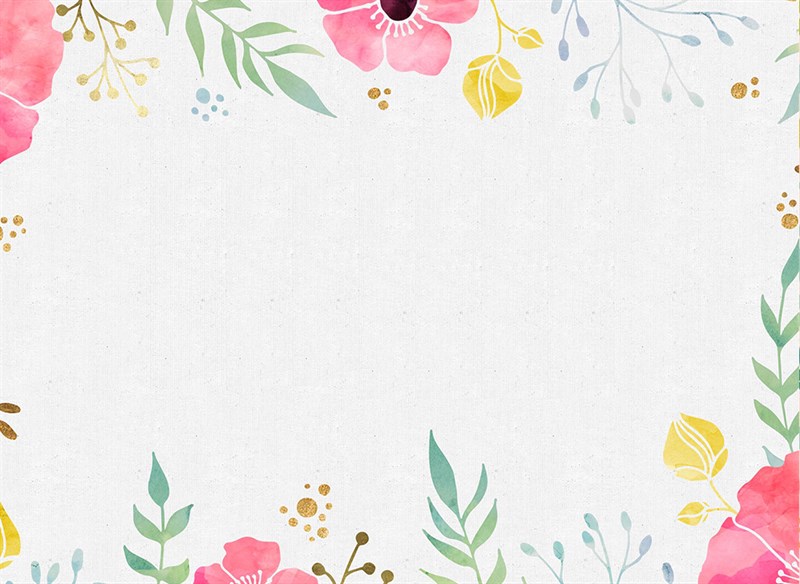 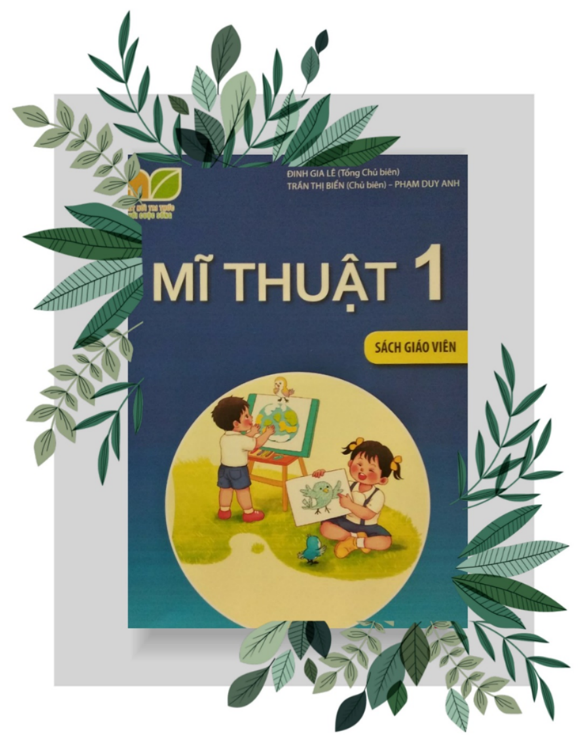 KẾ HOẠCH BÀI DẠY 
MÔN: MĨ THUẬT 
LỚP: 1
Trường: TH& THCS Đại Tân
Tổ:Môn Chuyên	
Họ và tên giáo viên: Trần Thị Mận
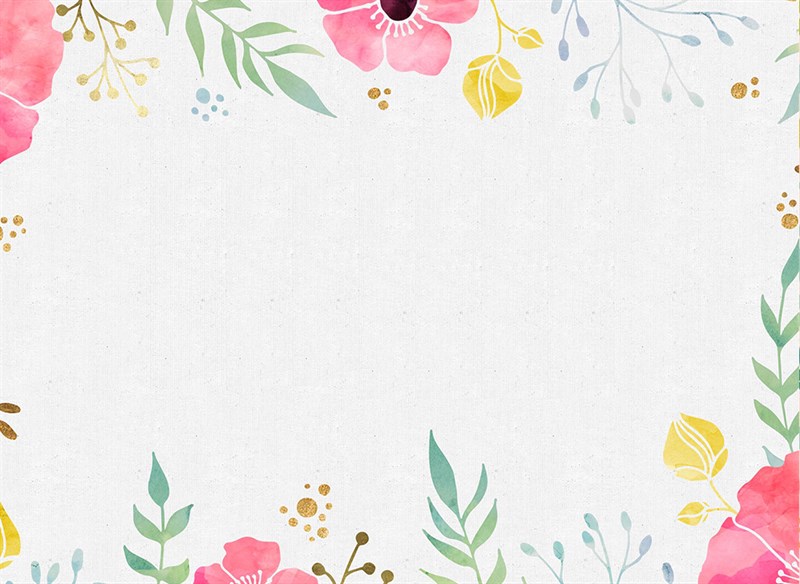 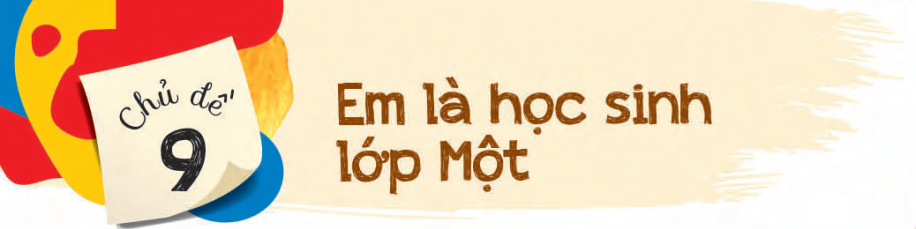 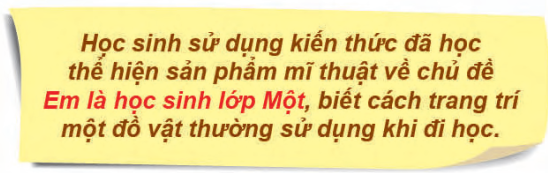 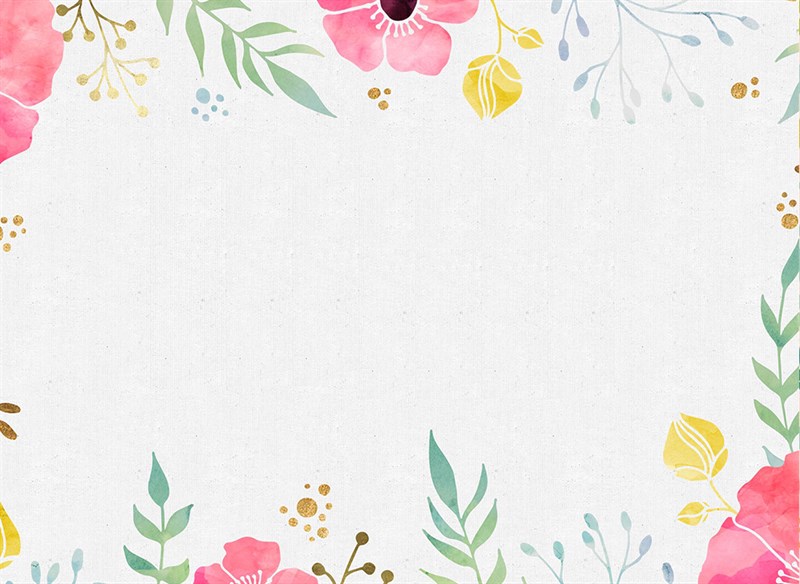 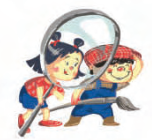 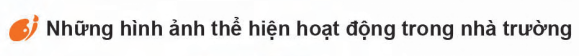 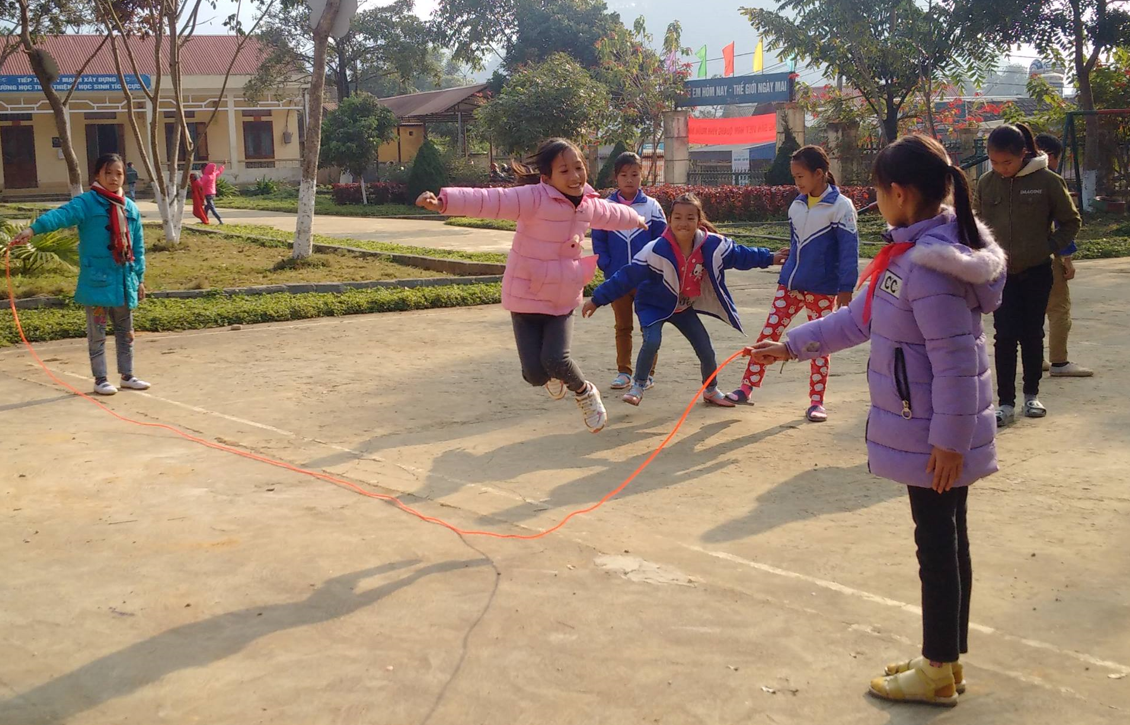 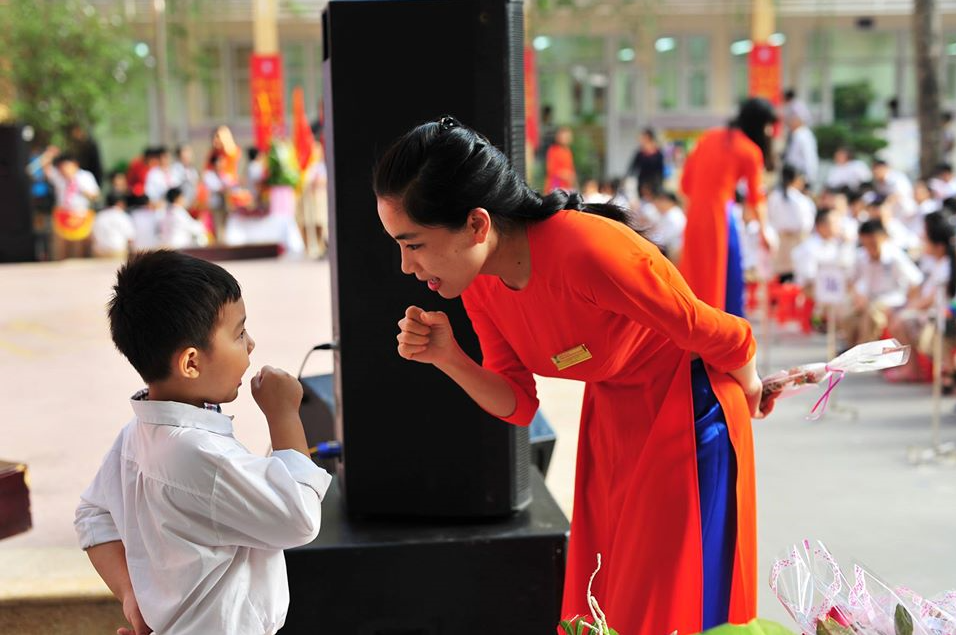 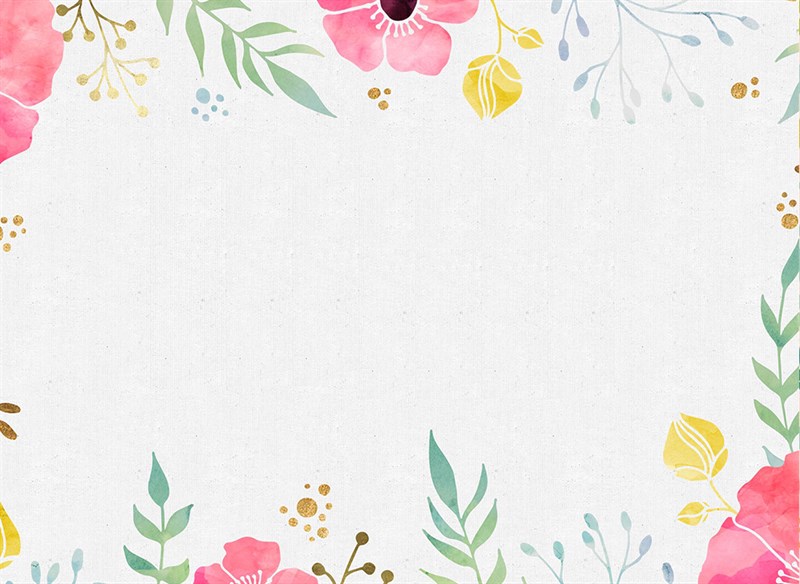 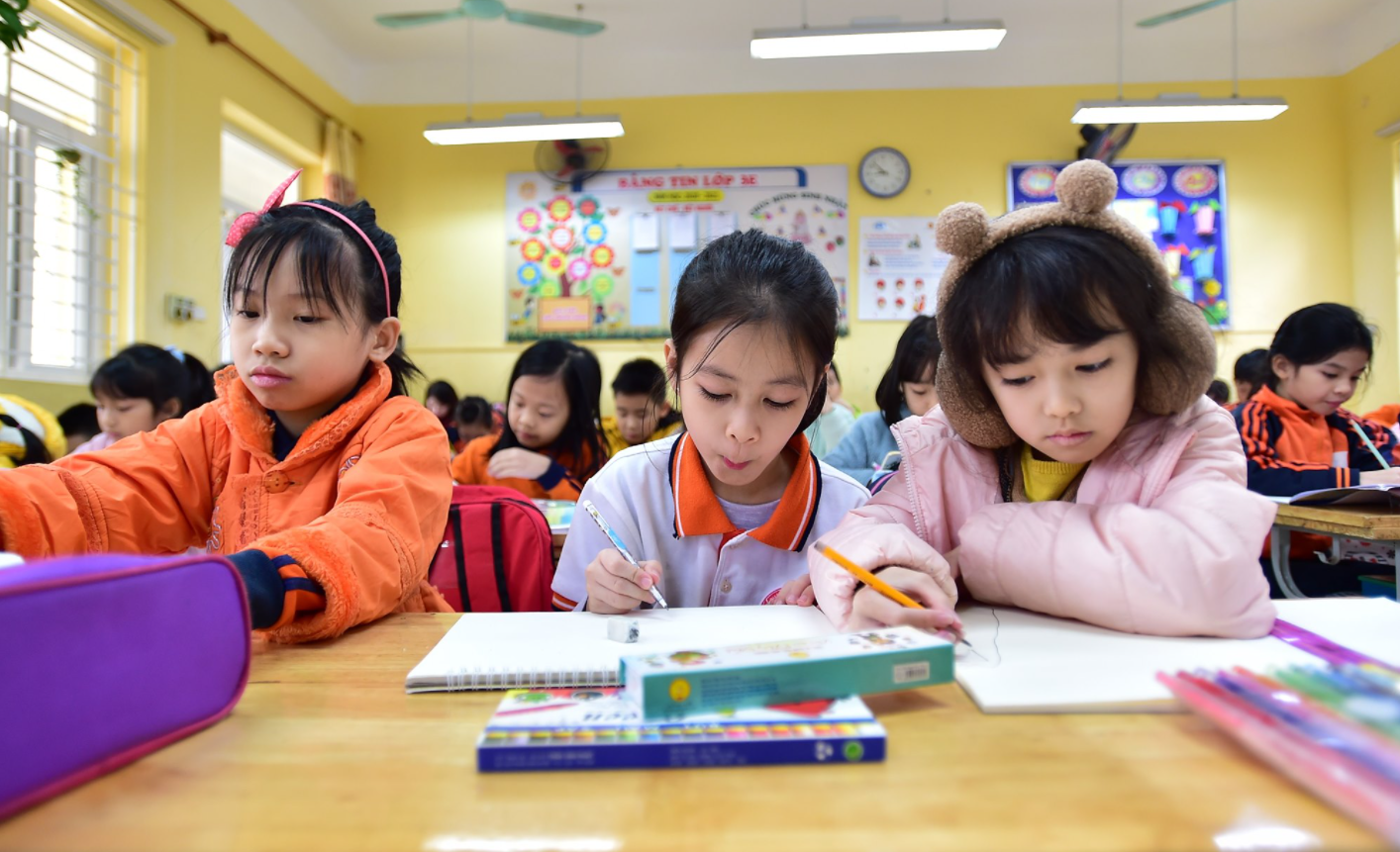 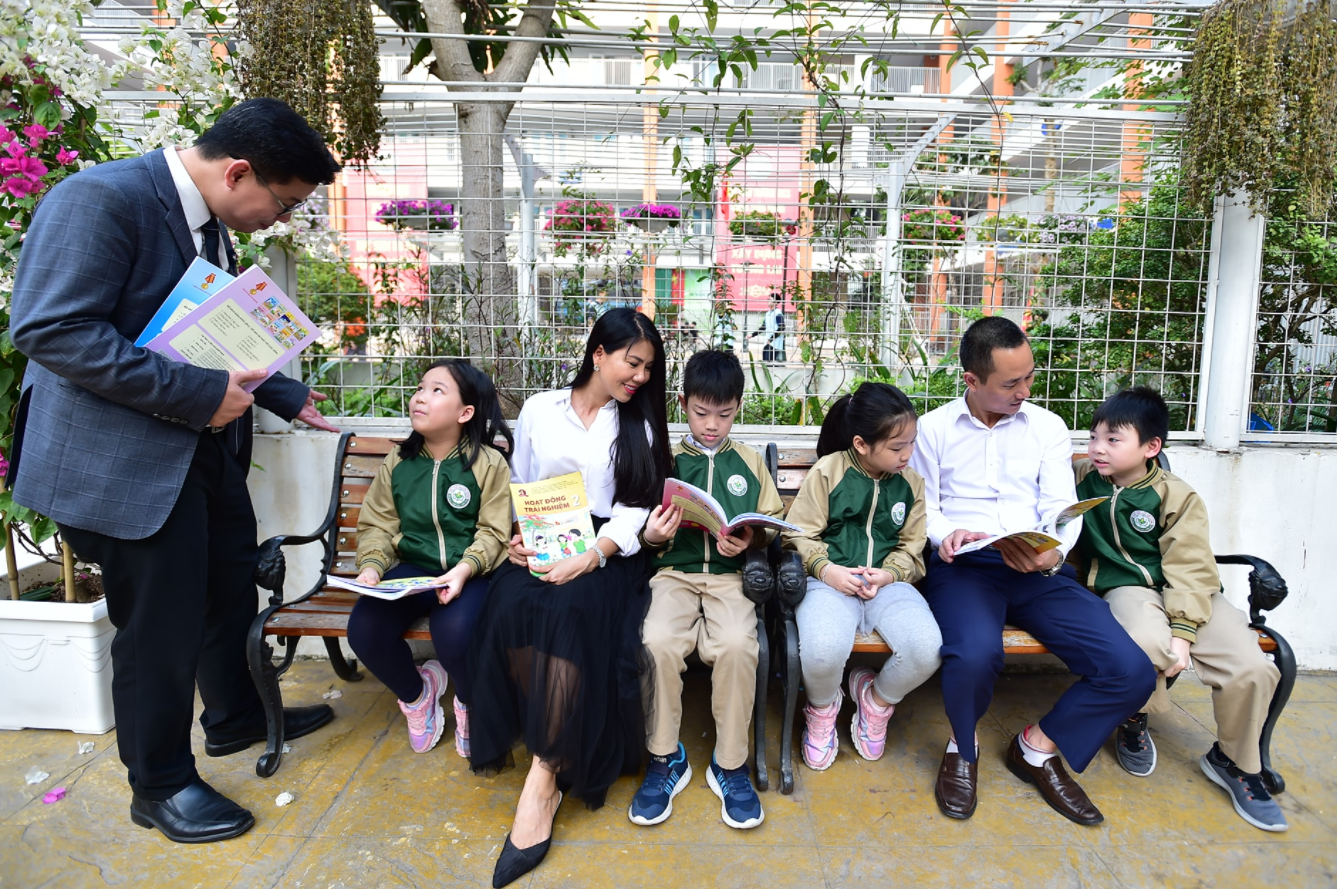 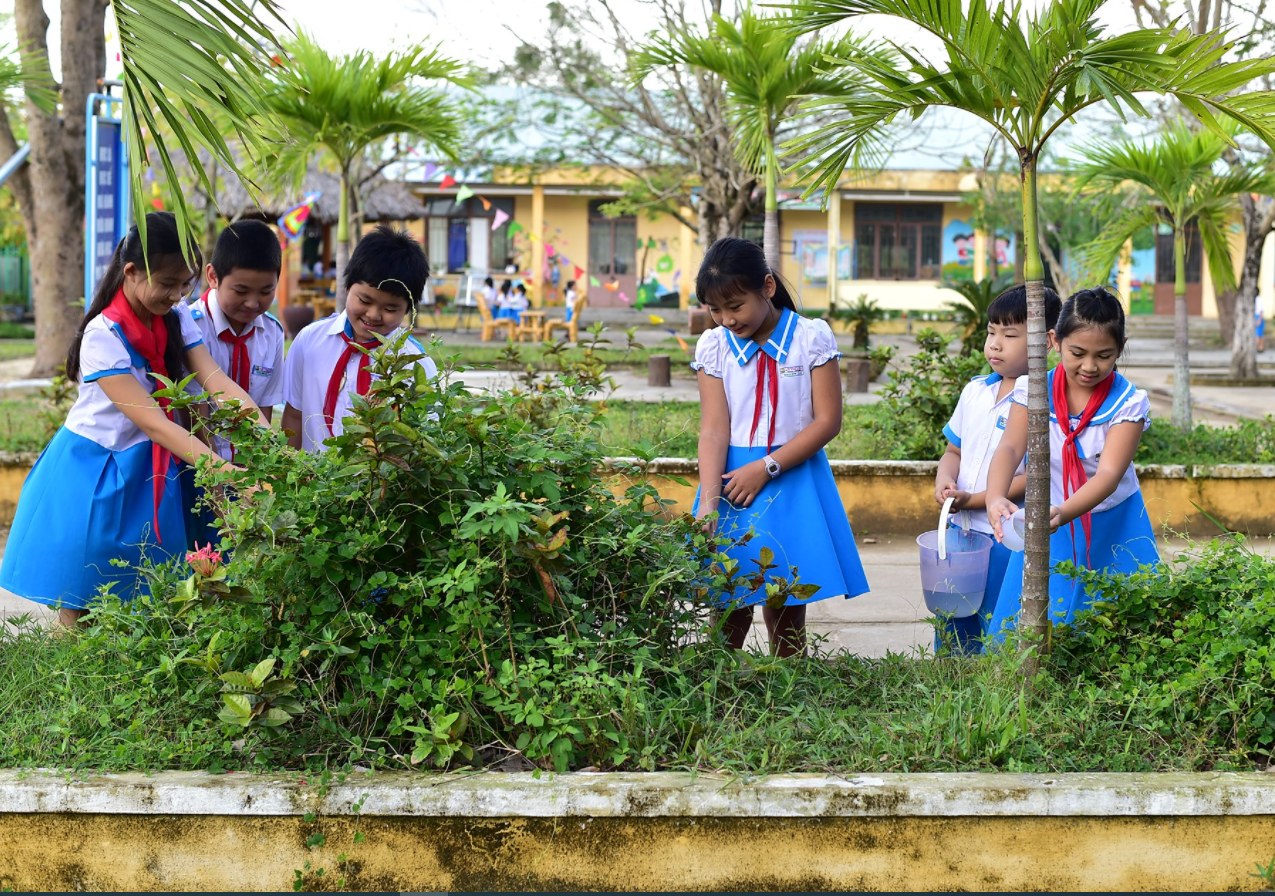 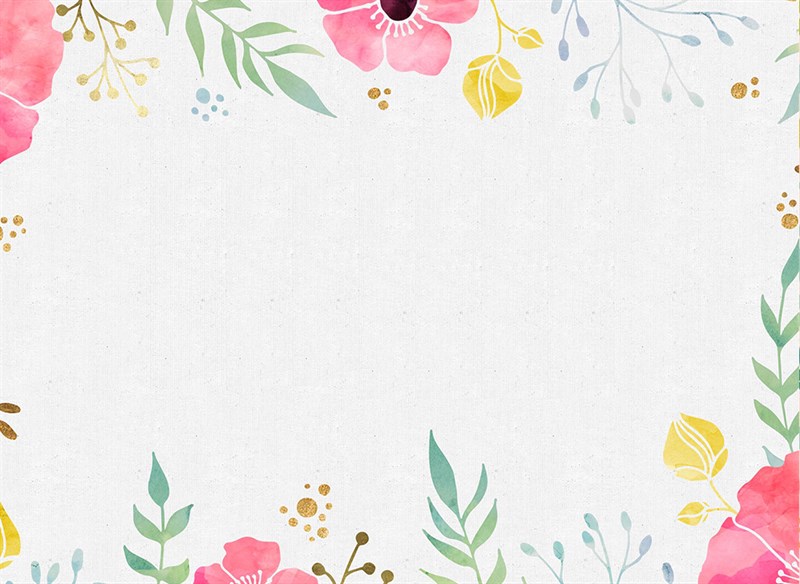 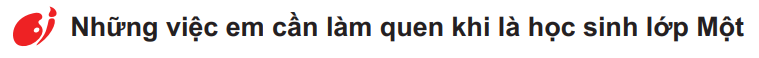 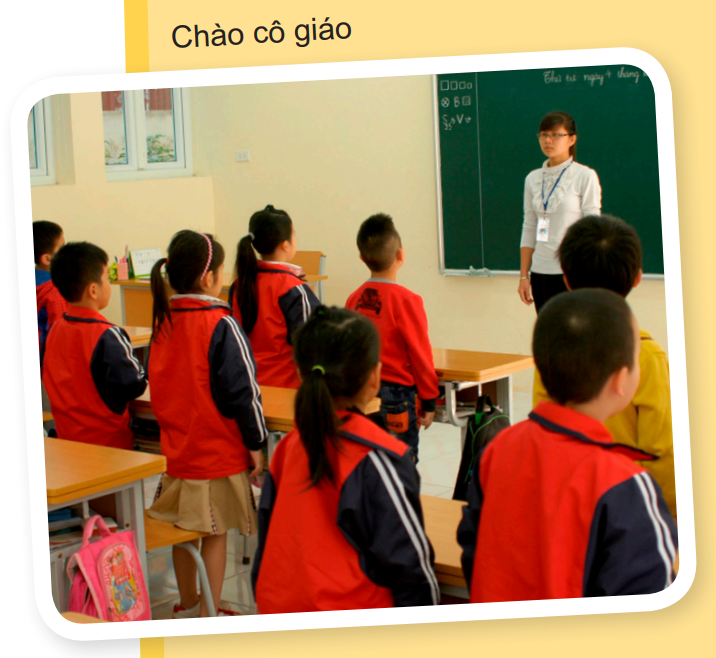 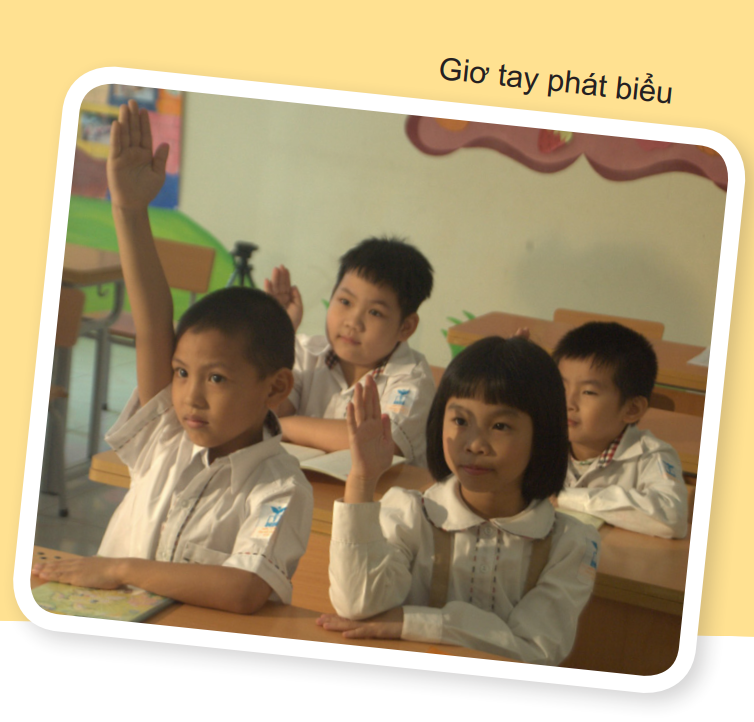 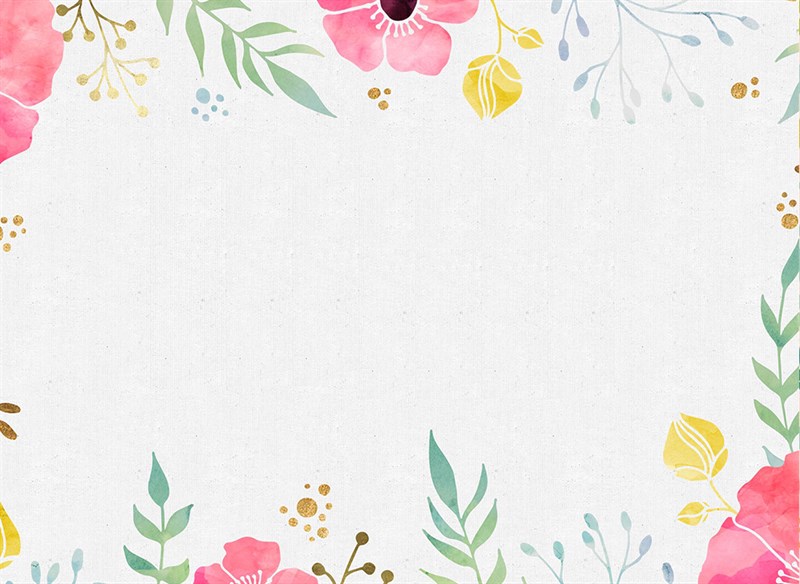 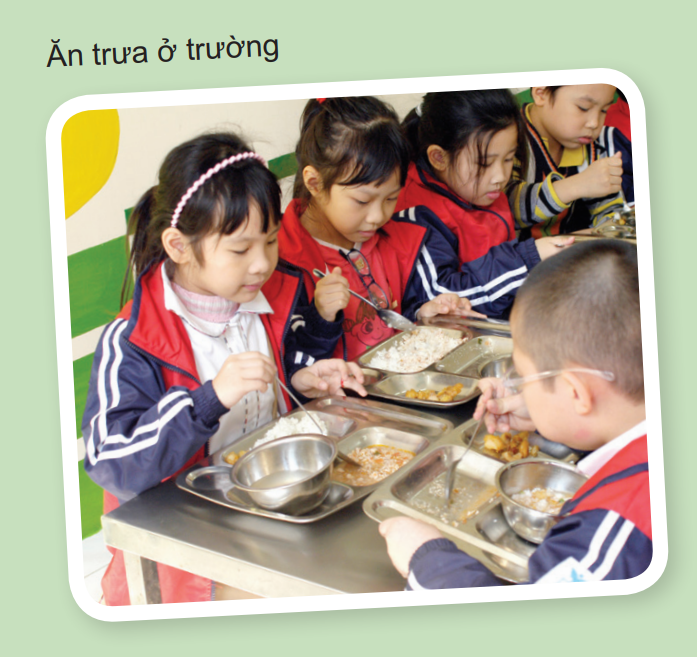 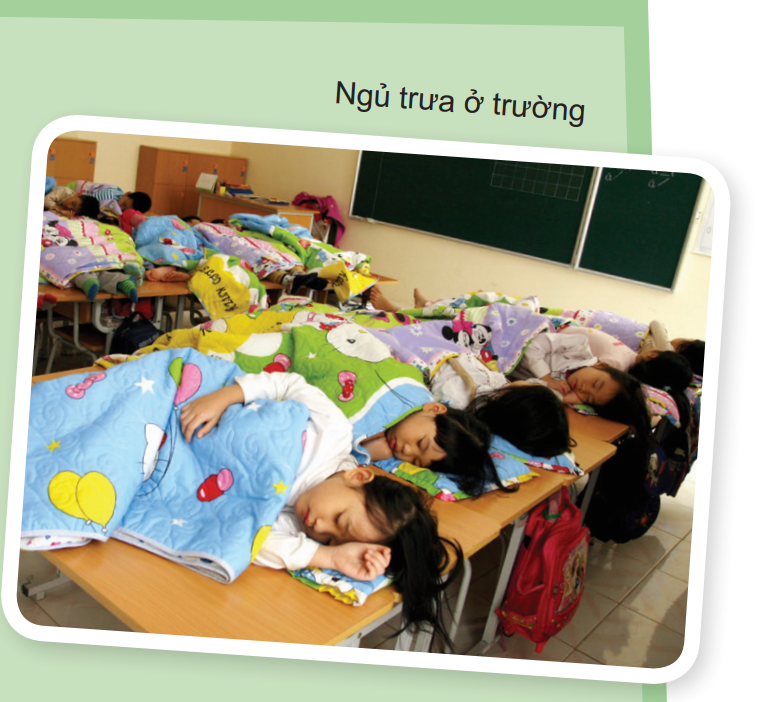 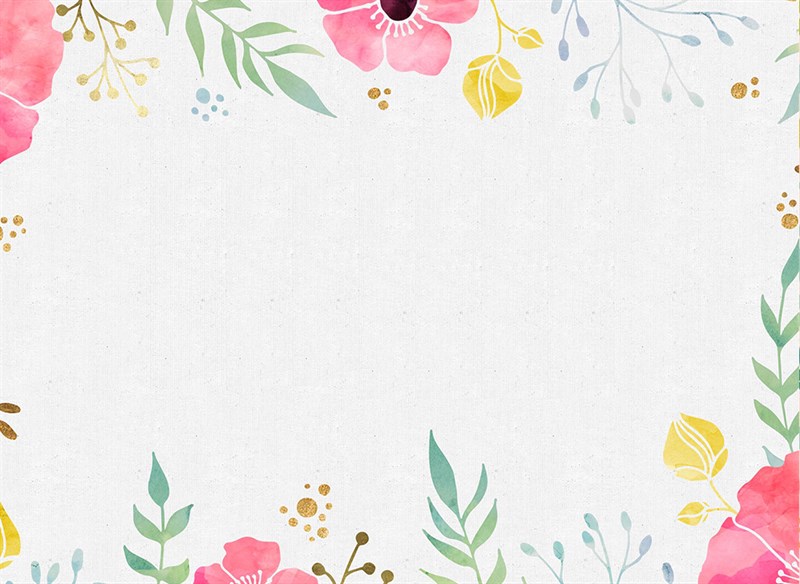 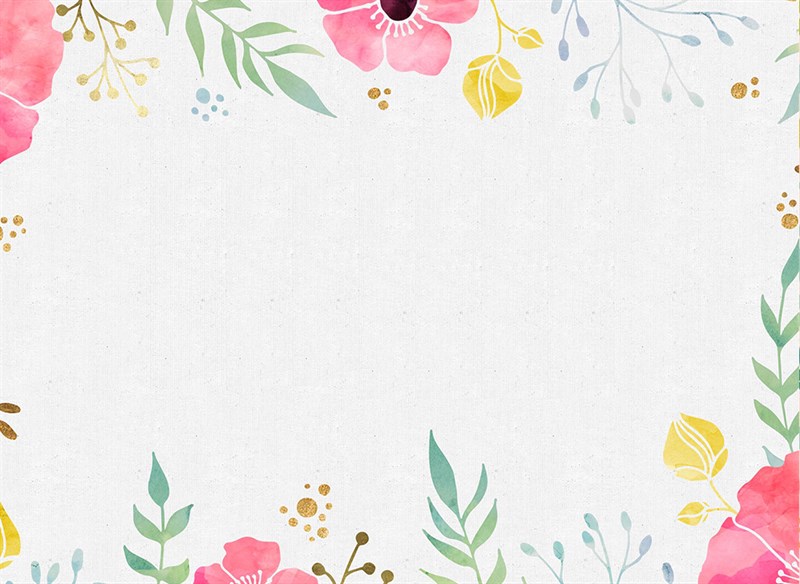 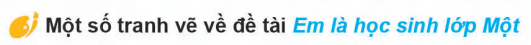 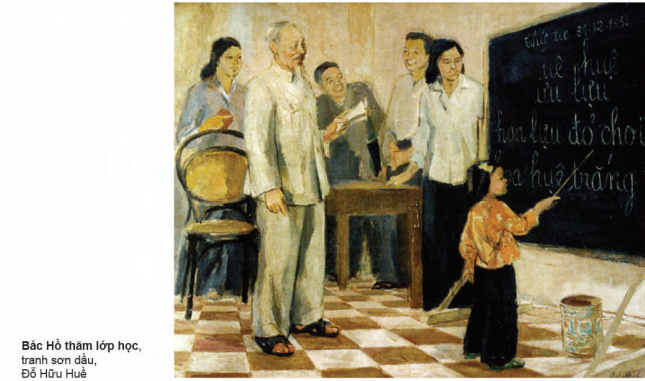 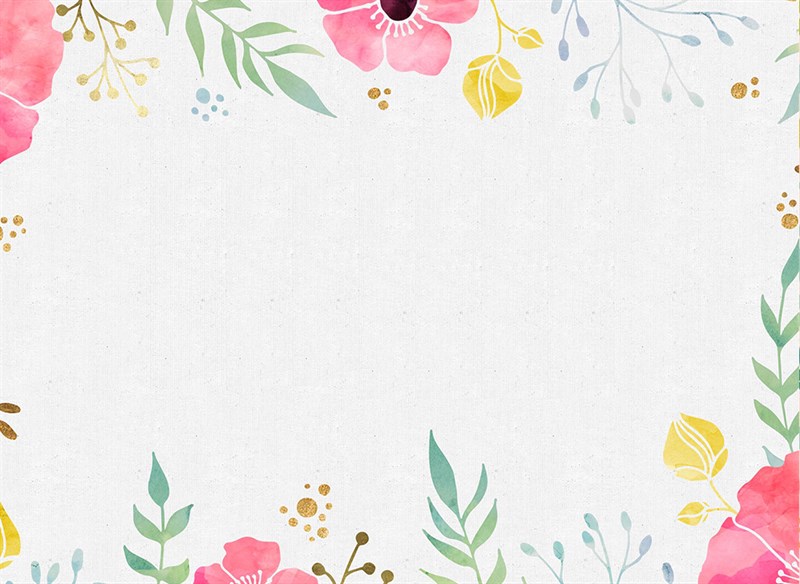 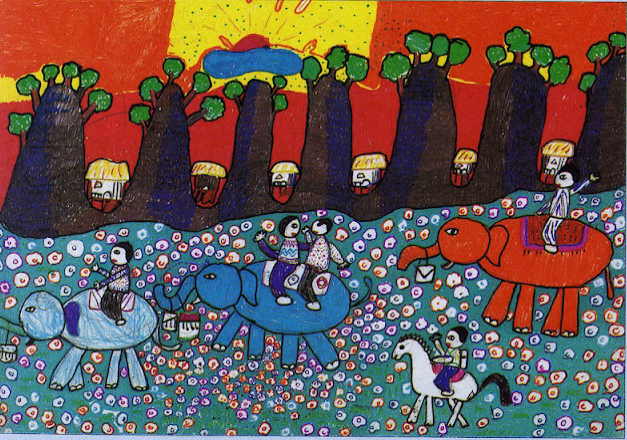 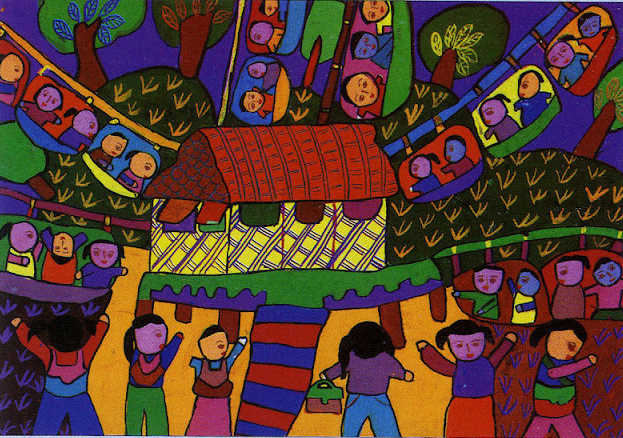 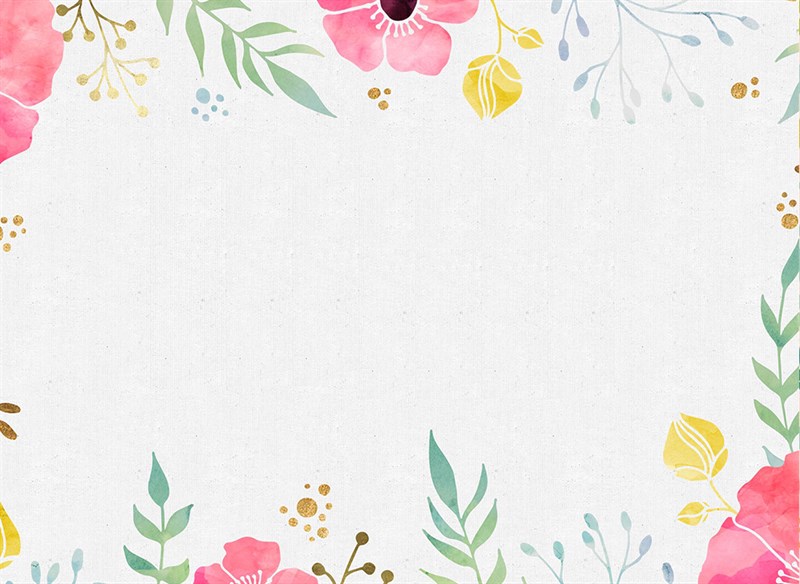 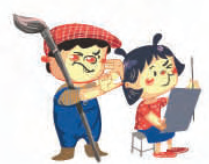 Dùng hình thức thể hiện yêu thích (vẽ; nặn hoặc xé, dán) thể hiện về chủ đề Em là học sinh lớp Một
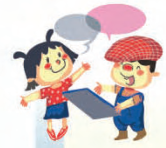 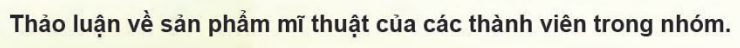 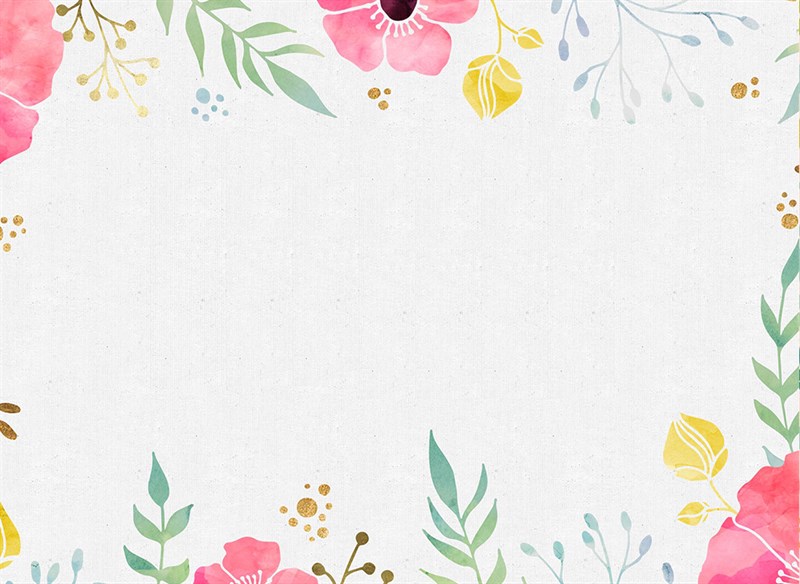 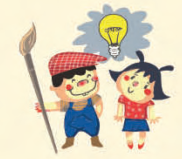 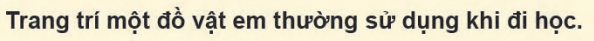 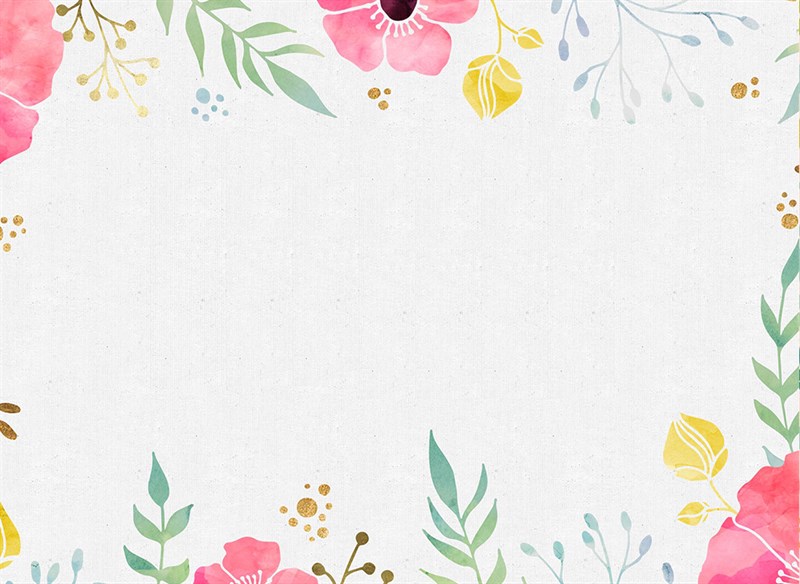 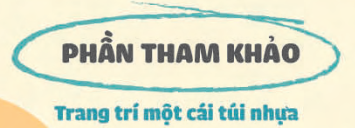 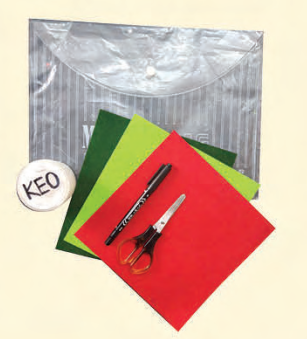 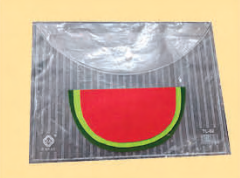 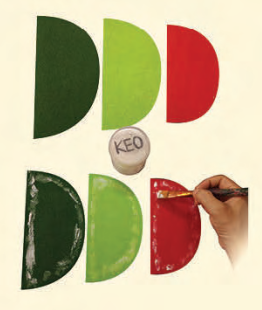 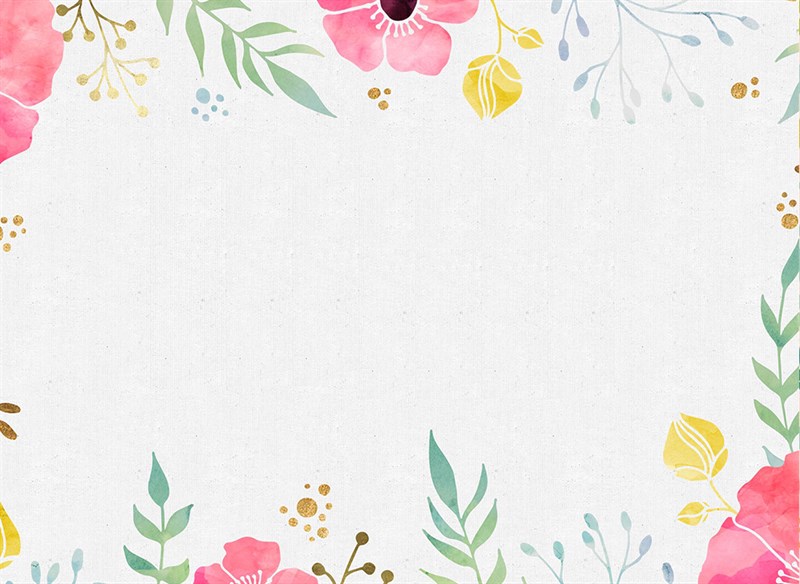 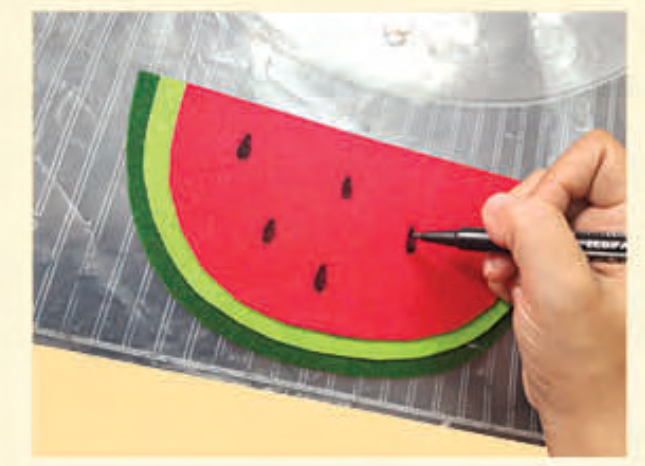 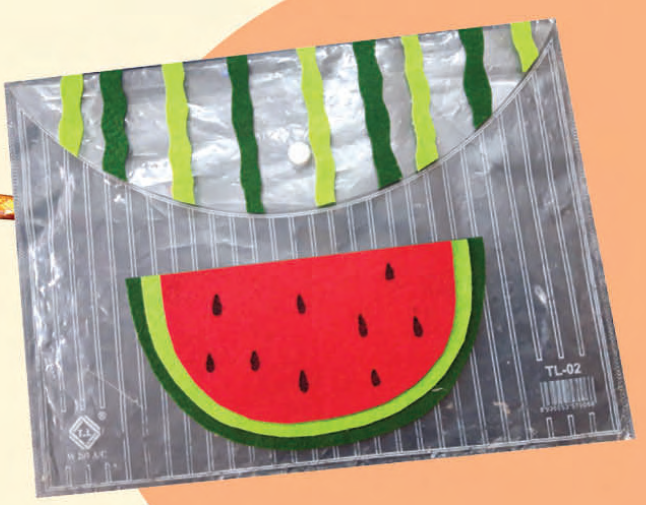 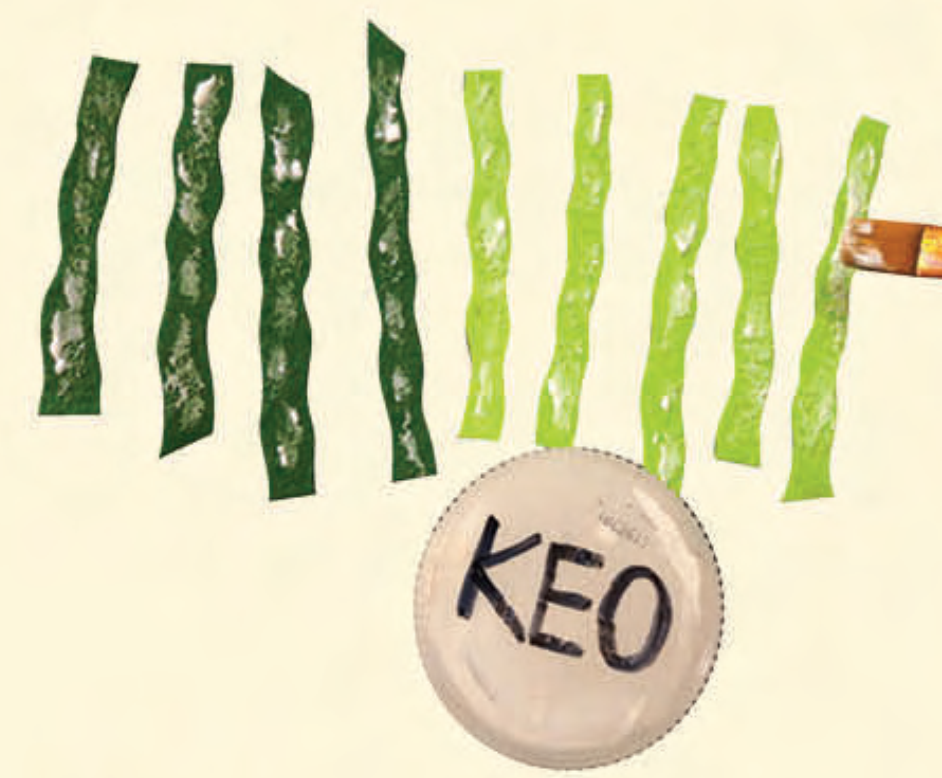